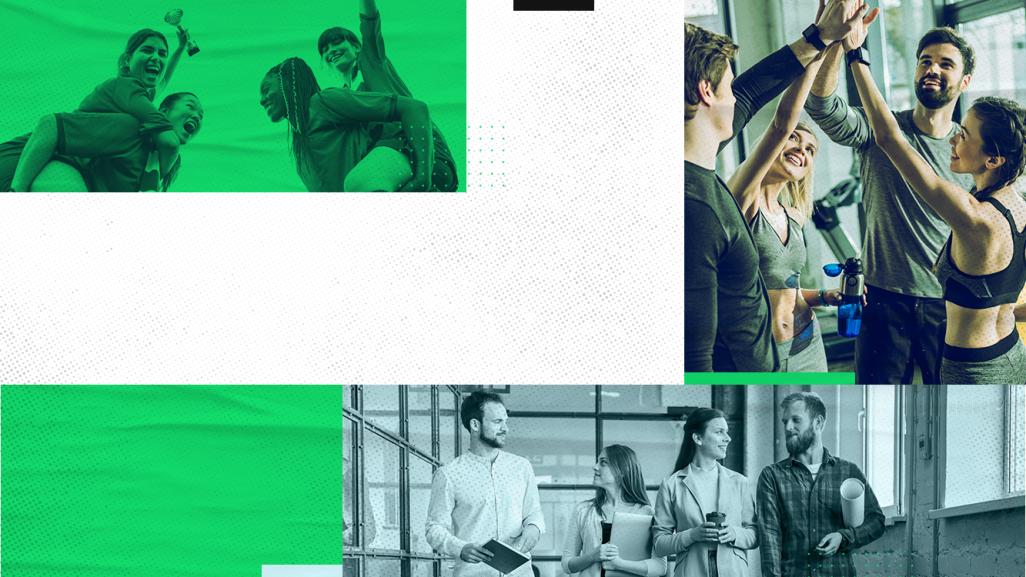 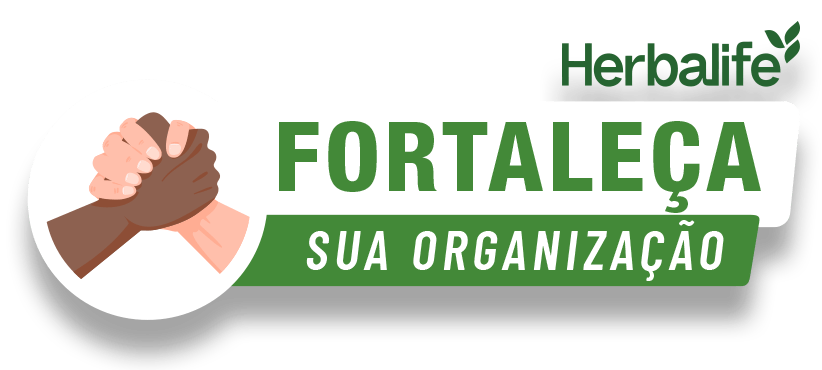 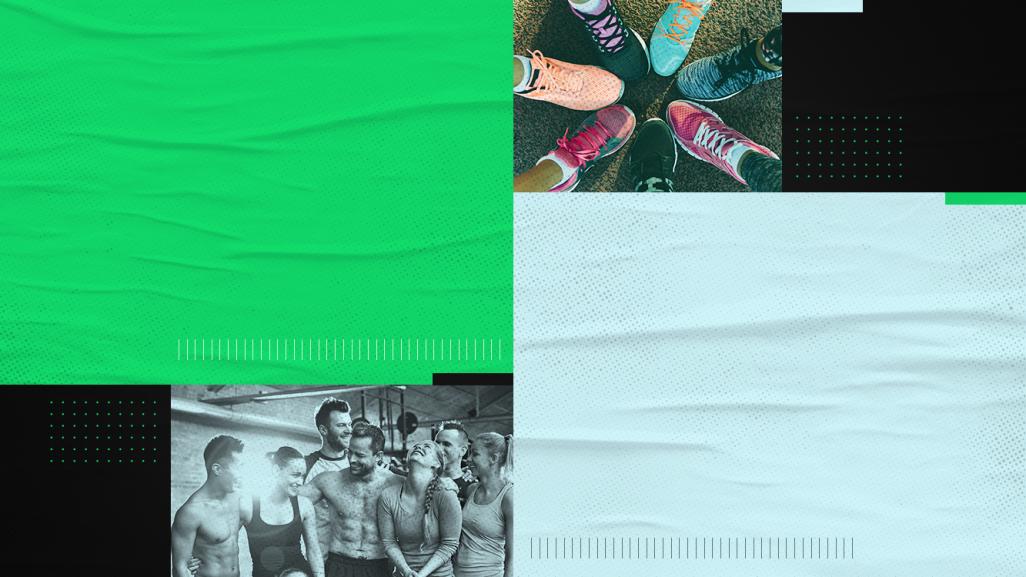 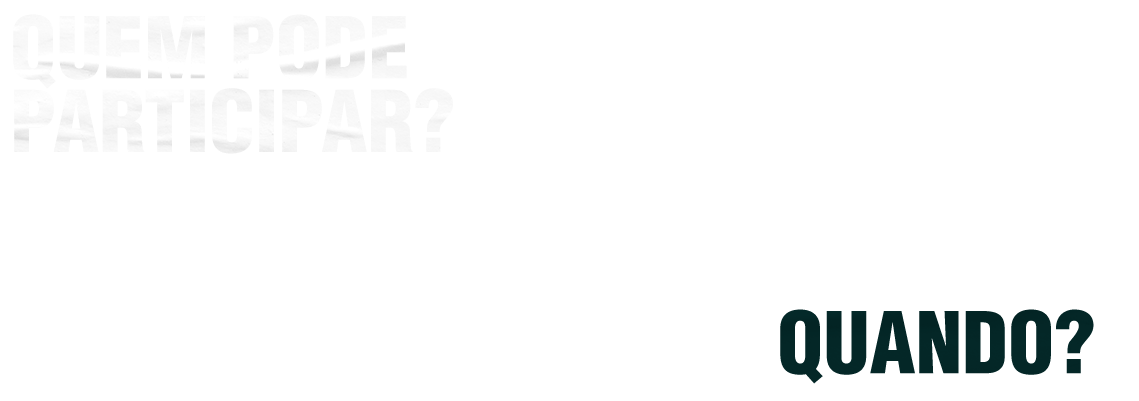 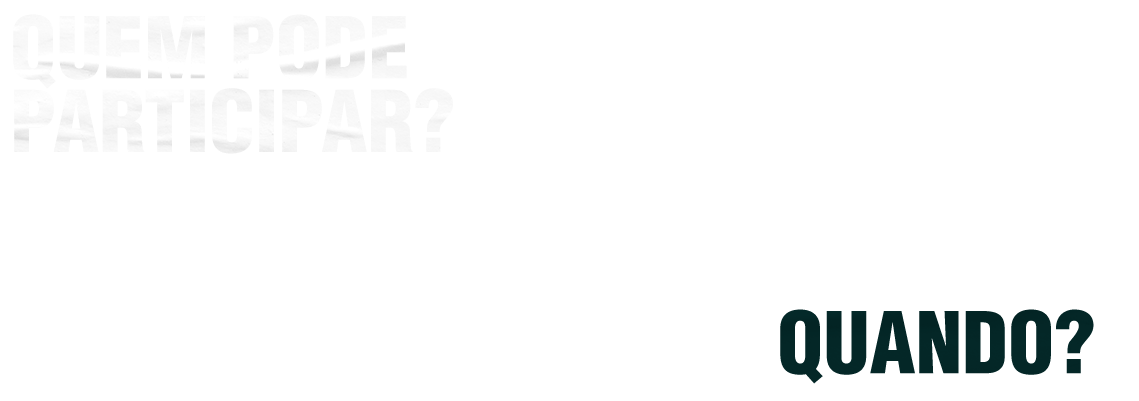 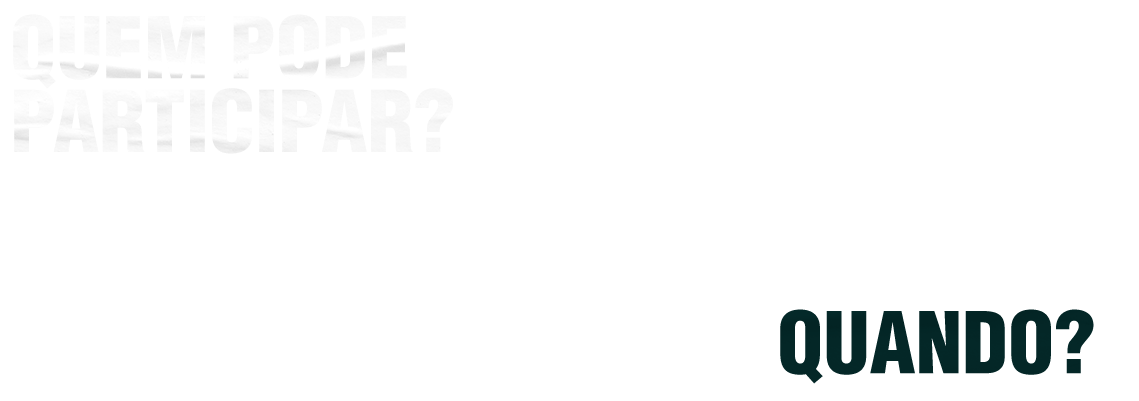 TODOS OS DISTRIBUIDORES E ACIMA
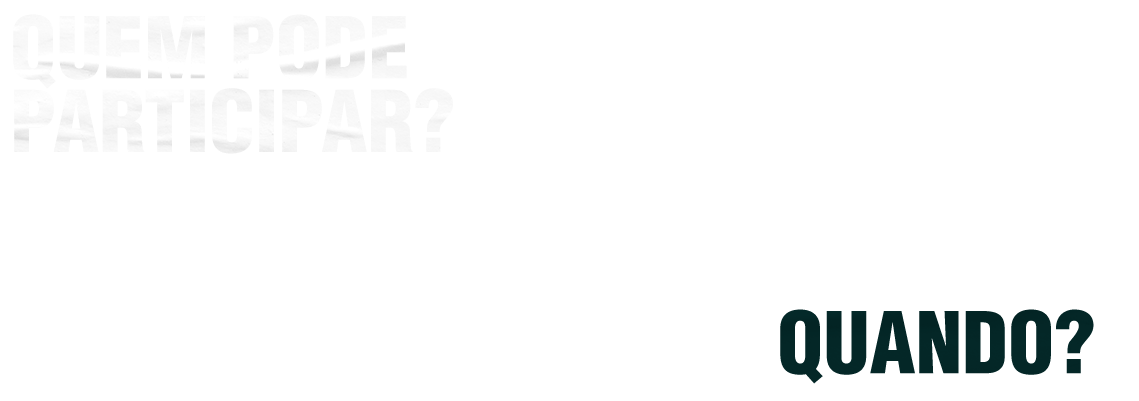 MAIO AAGOSTO 2023
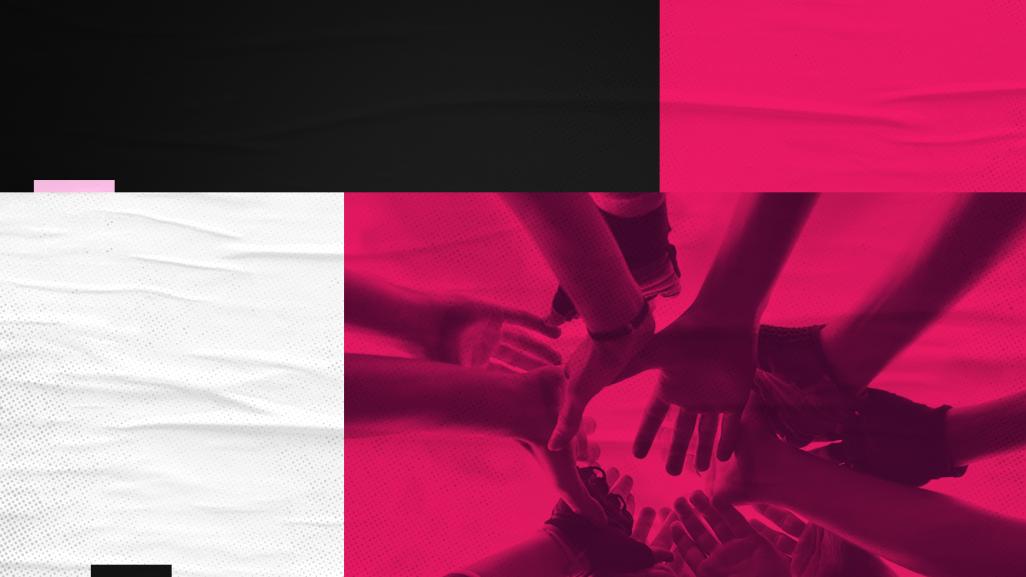 PATROCÍNIO DE
NOVOS CONSULTORES
PATROCINOU, ATIVOU, GANHOU!
A CADA  NOVO DISTRIBUIDOR 2023*
DE 1ª LINHA QUE ALCANCE O
MÍNIMO DE  1000 PVS** EM 1 ÚNICO MÊS (DE MAIO A AGOSTO DE 2023)
PATROCINOU, ATIVOU, GANHOU!
PATROCINADOR GANHARÁ
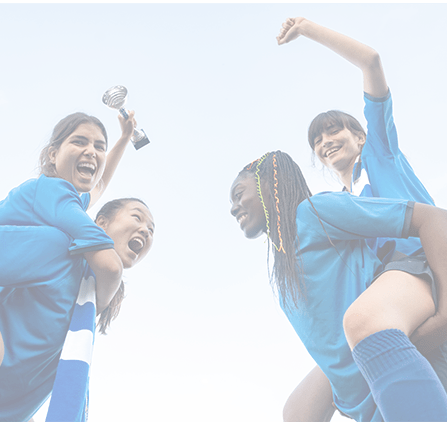 HERBA
BÔNUS
Valor integral, sem desconto de impostos
150
,00
R$
Para ser usado na compra de produtos Herbalife. Valor será creditado no MyHerbalife até o dia 15 do mês subsequente. Herba Bônus pode ser acumulativo.
* Consultor que não tenha atingido o nível de Supervisor. Válido também para Clientes convertidos ou Distribuidores que retornem à Herbalife 
** Volume deve ser composto de PPV + Volume de Cliente Premium
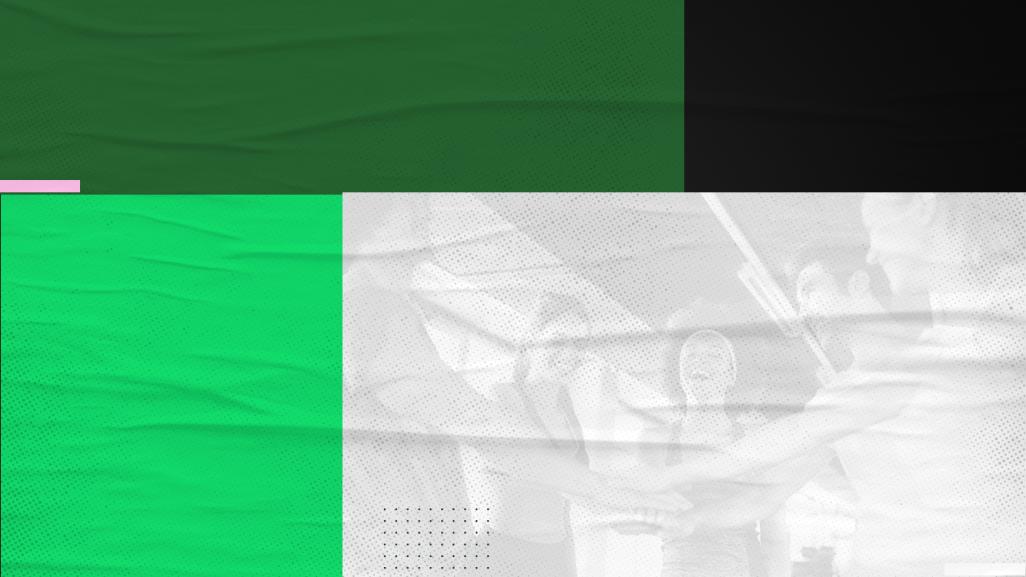 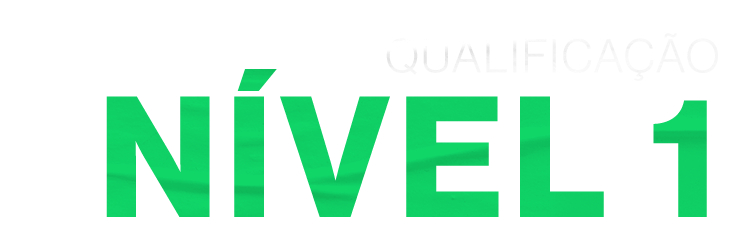 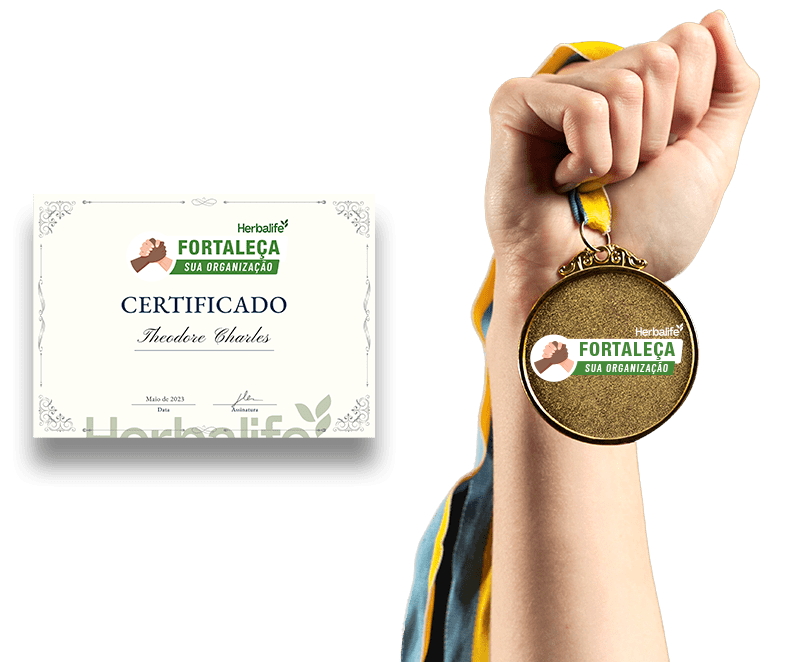 PATROCINE  2 NOVOS DISTRIBUBIDORES 2023* DE 1ª LINHA, DENTRO DO PERÍODO DE QUALIFICAÇÃO, QUE ALCANCEM INDIVIDUALMENTE
O MÍNIMO DE 1000 PVs**, 
EM 1 ÚNICO MÊS.
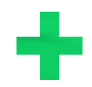 Certificado
Personalizado
Medalha
Exclusiva
* Consultor que não tenha atingido o nível de Supervisor. Válido também para Clientes convertidos ou Distribuidores que retornem à Herbalife 
** Volume pode ser composto de PPV + Volume de Cliente Premium. Não será considerado DLV de Distribuidor
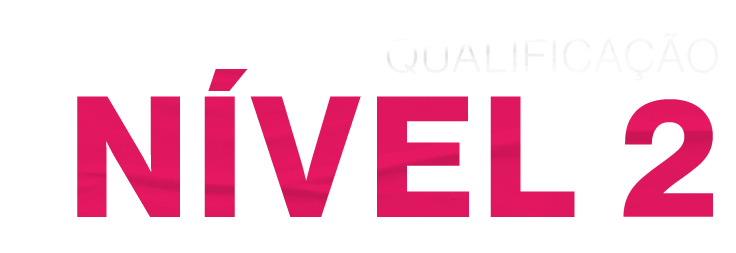 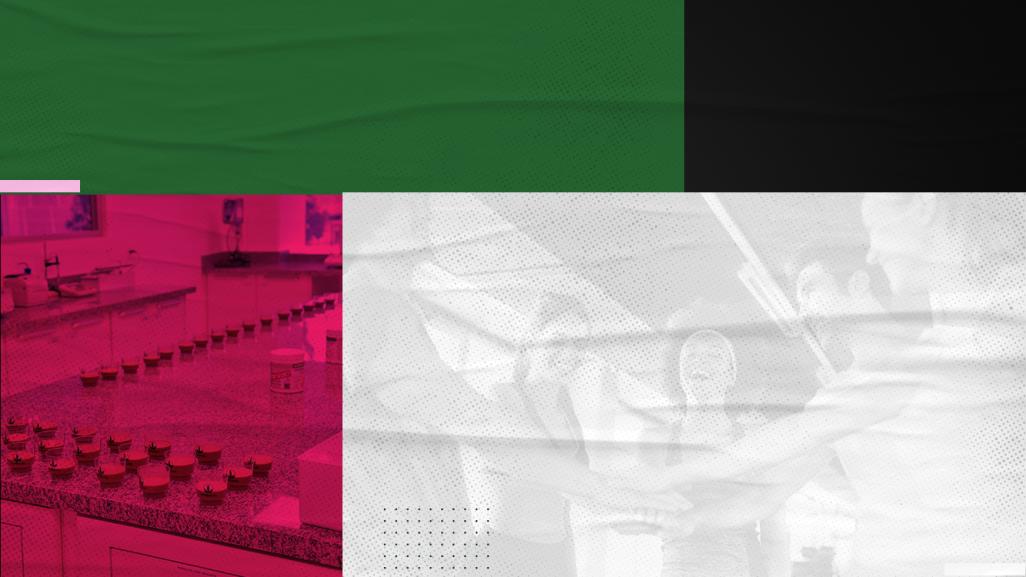 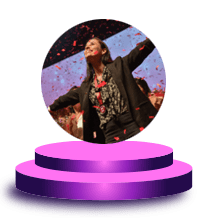 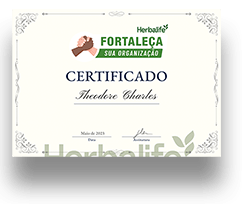 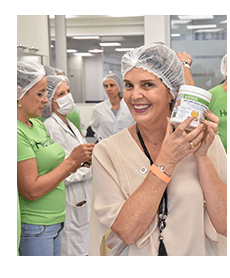 PATROCINE  4 OU MAIS NOVOS DISTRIBUIDORES 2023 DE 1ª LINHA, DENTRO DO PERÍODO DE QUALIFICAÇÃO, QUE ALCANCEM INDIVIDUALMENTE O MÍNIMO DE 1000 PVS**, 
EM 1 ÚNICO MÊS.
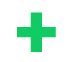 Certificado
Personalizado
Imagens meramente ilustrativas
Reconhecimento
no Palco
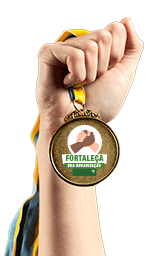 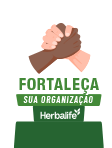 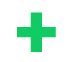 Tour presencial na nova Sede da Herbalife Brasil
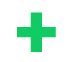 * Consultor que não tenha atingido o nível de Supervisor. Válido também para Clientes convertidos ou Consultores que retornem à Herbalife 
** Volume pode ser composto de PPV + Volume de Cliente Premium. Não será onsiderado DLV de Distribuidores.
Medalha Exclusiva
Troféu
 Exclusivo 
TOP Patrocinador
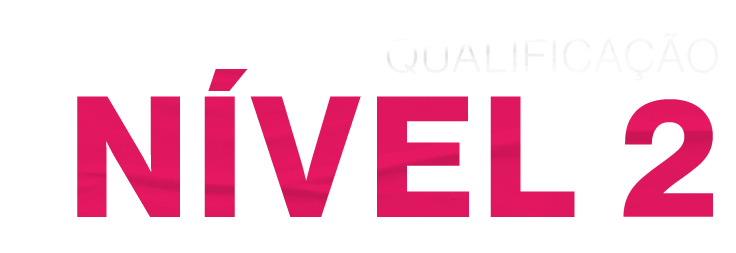 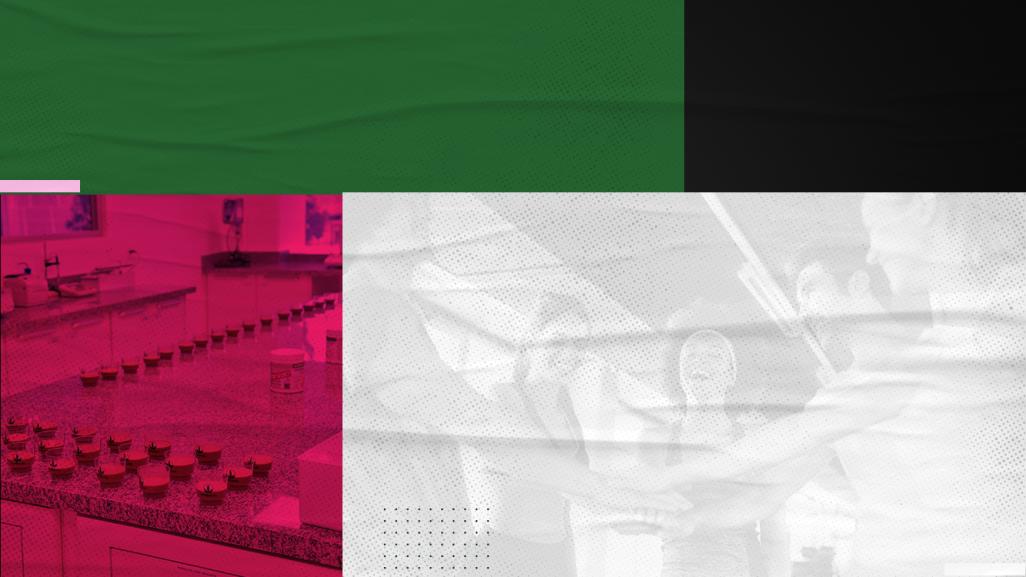 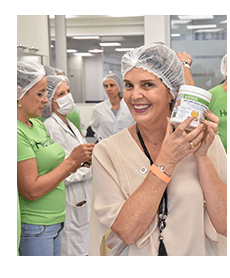 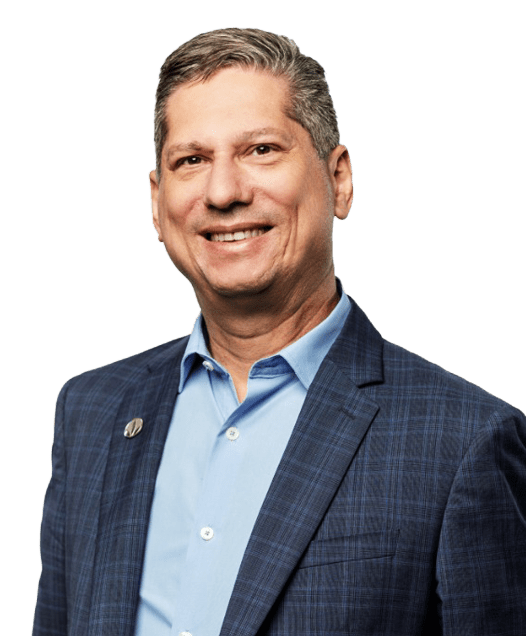 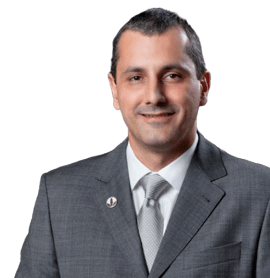 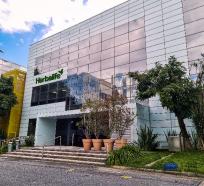 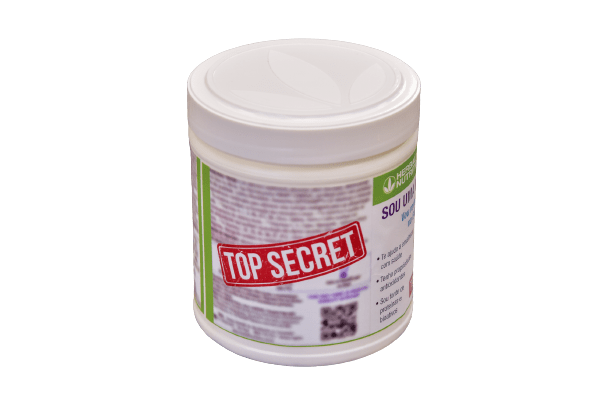 EXPERIÊNCIA NA 
SEDE HERBALIFE 
EM SÃO PAULO 
DIA 22/SETEMBRO
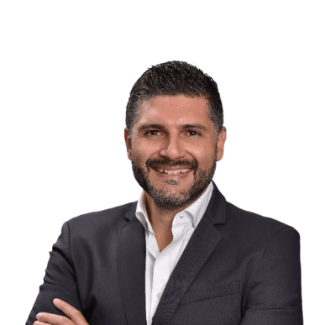 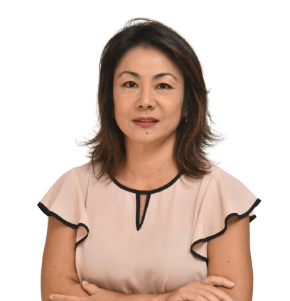 Imagens meramente ilustrativas
Reunião com diretores da Corporação
Tour na nova sede da Herbalife Brasil
Visita ao Laboratório  & Degustação de produto ainda não lançado